1910-1920    ARASINDA MODA
Seçme hakkı ile birlikte kadınlar özgüven ve bağımsızlık kazandılar. Etekler biraz kısaldı, ve yeni bir dönem başladı. Erkek pantolonlarının bacağı 60 santimetreye kadar genişledi ve ortaya çıkan görüntü şık, bir baston ile tamamlanan, sert yakalı, papyonlu ve melon ya da hasır şapkalı bir erkek imajı oldu.
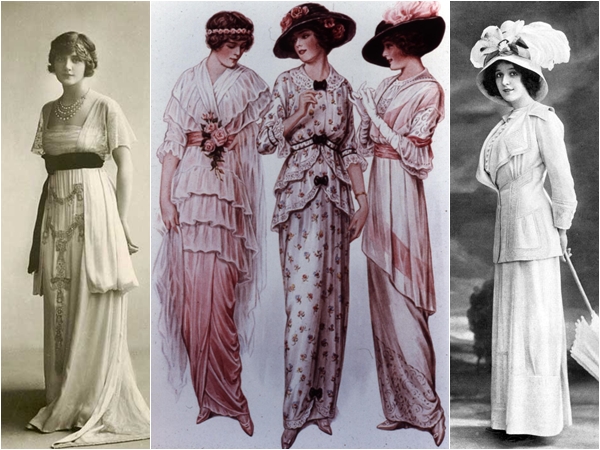 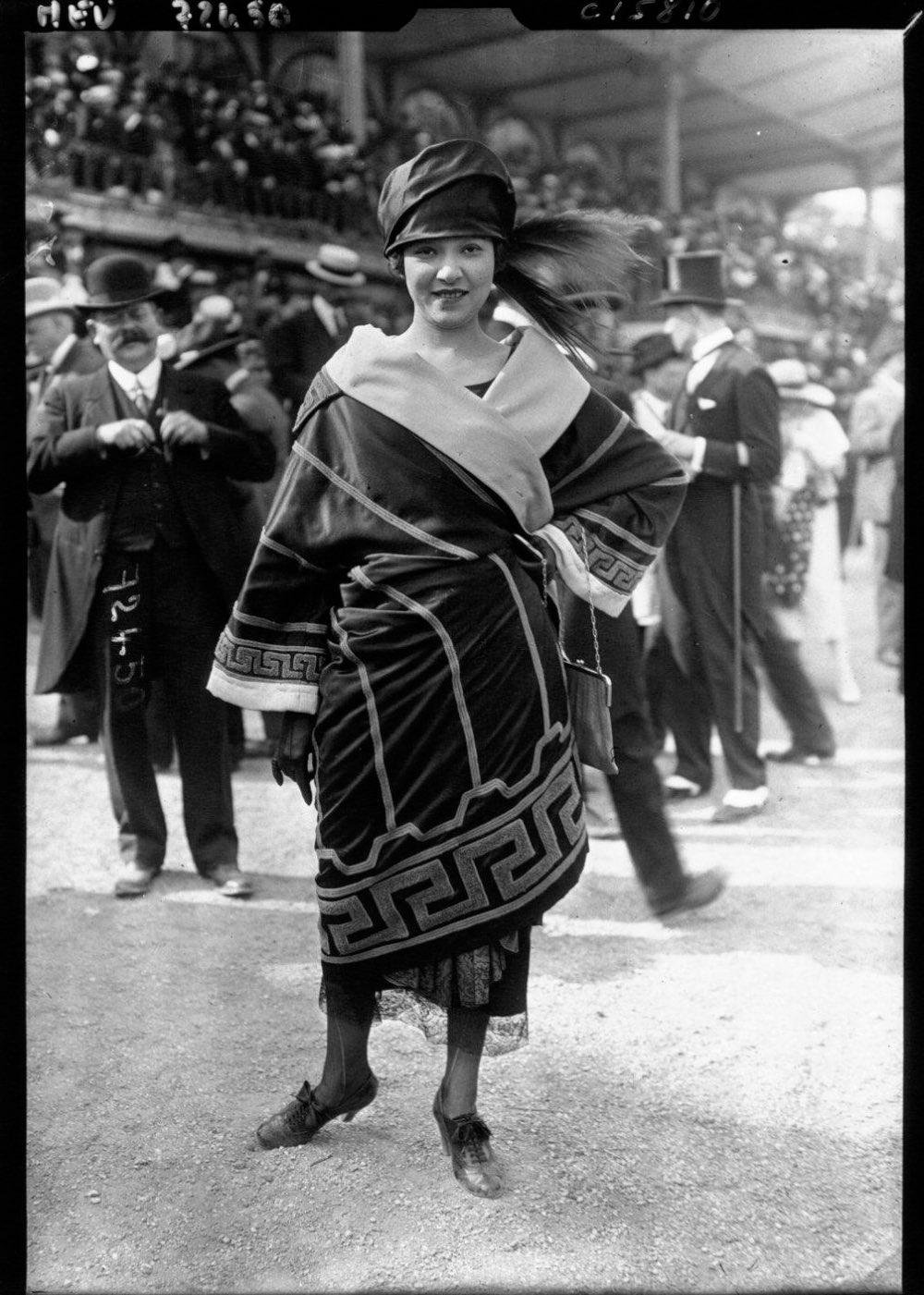 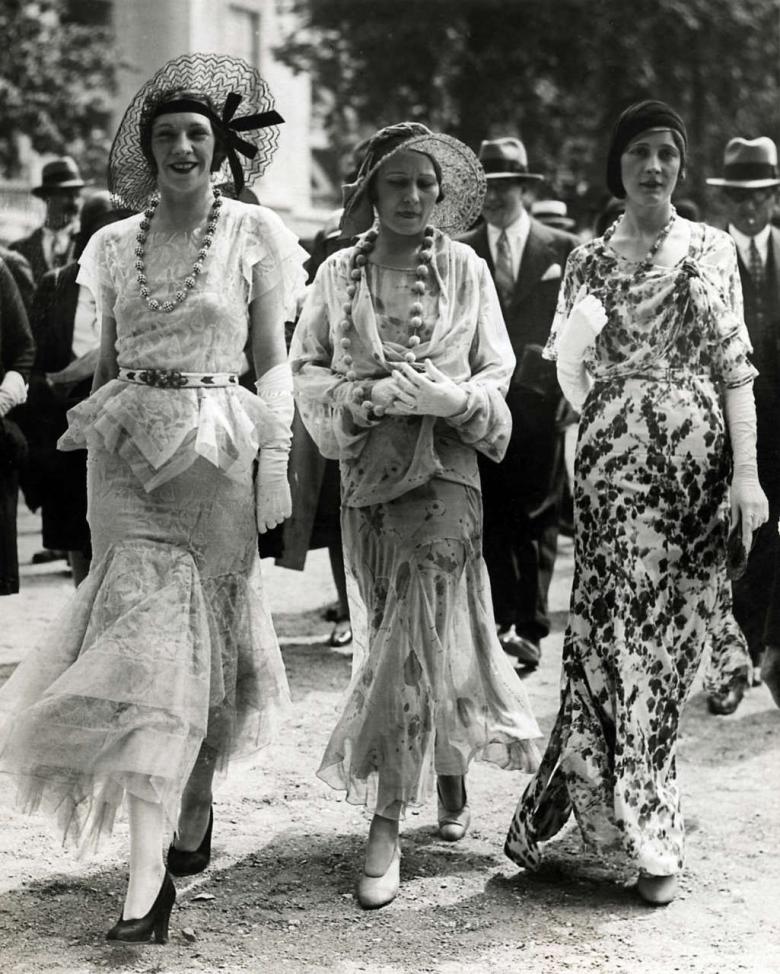 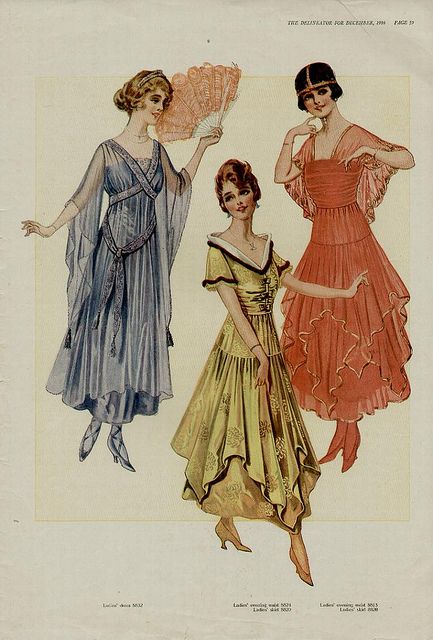 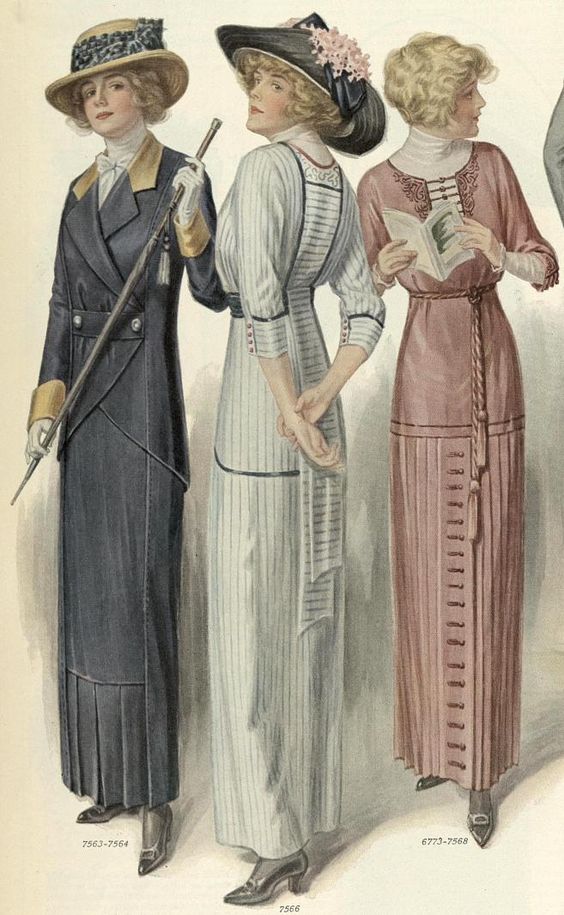 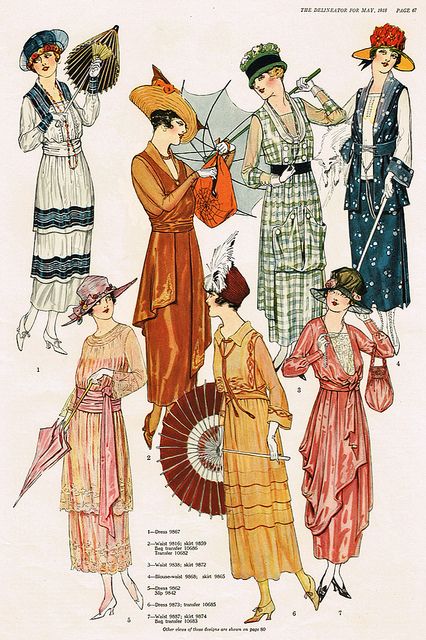 SAÇ MODASI
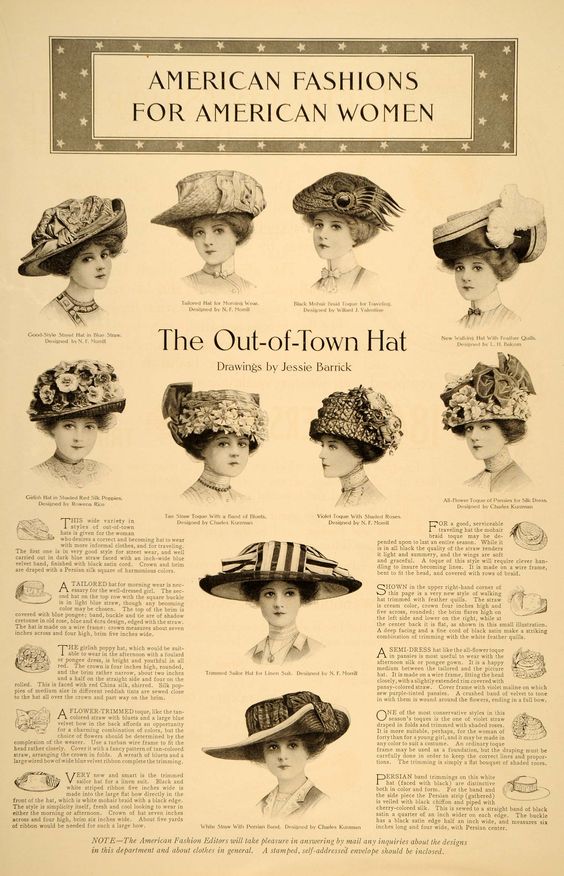 TANGO MODASI
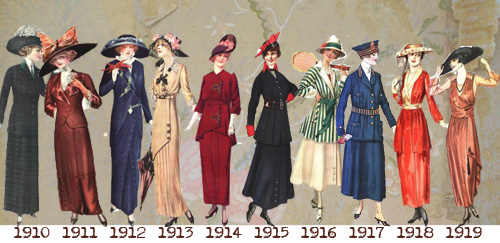 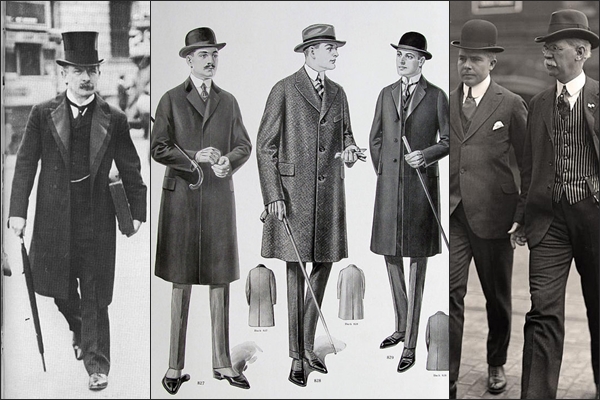 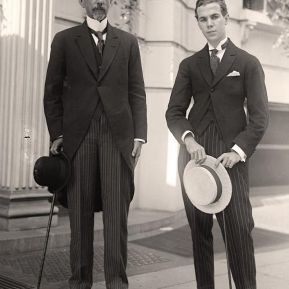 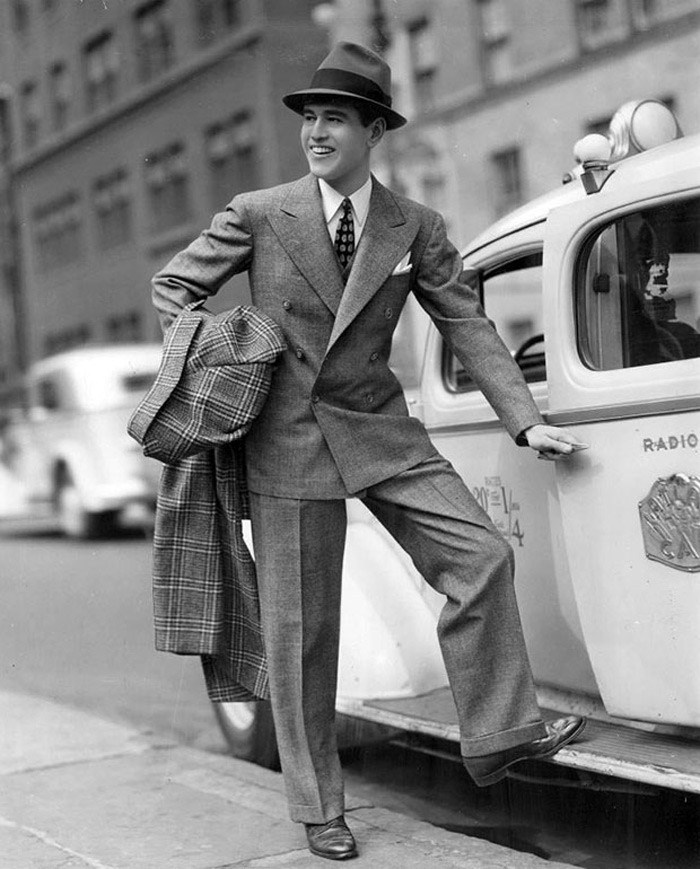 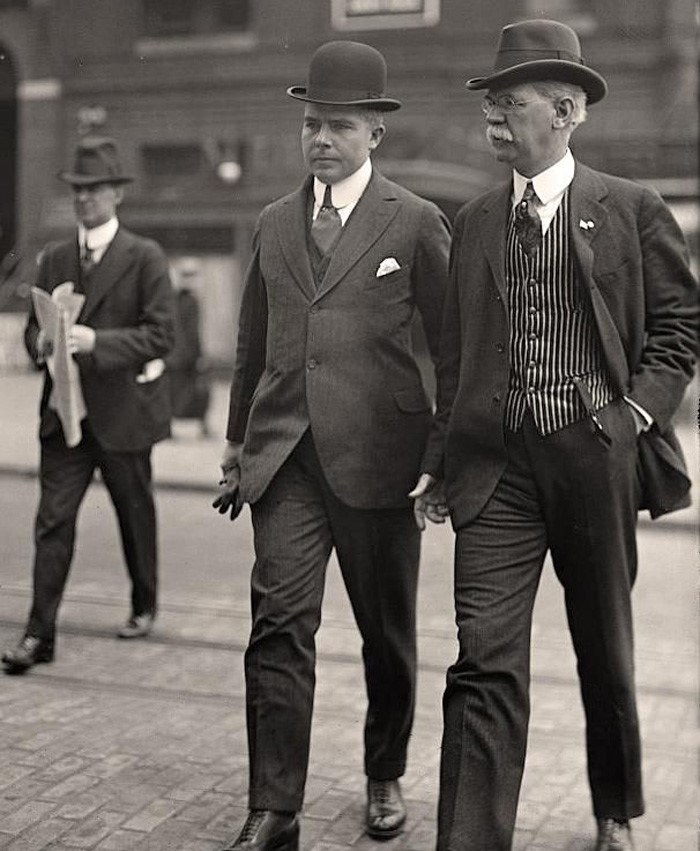 COCO CHANEL
Moda dünyasının belli kuralları, Coco Chanel’in  kadına ve tasarıma bakış açısıyla oluşmuştur. Var olan düzeni tek başına değiştiren güçlü bir tasarımcıdır. O, kadınları kabarık, korseli dar ve sıkıcı elbiselerden kurtarıp, rahat ve şık olmalarını sağlamıştır. O yıllarda, pantolon sadece erkeklerin giydiği bir parça olmasına rağmen Coco kadınlara özel pantolonlar tasarlamıştır. Siyah mini elbiseler, inci kolyeler, ceketler bir kadını asil, zarif aynı zamanda rahatlığa kavuşturmuştur.
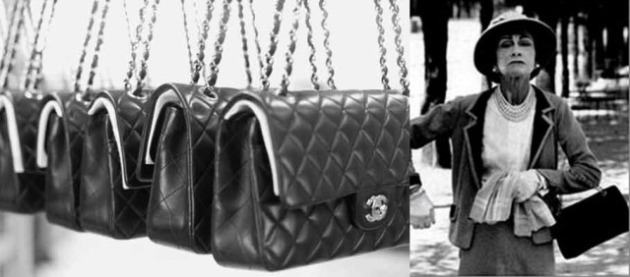 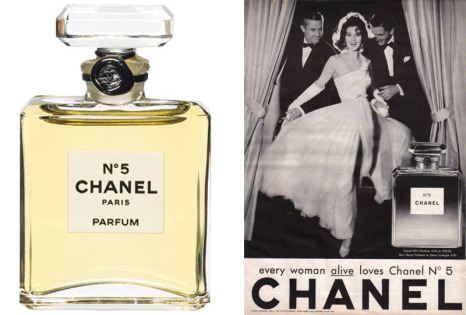 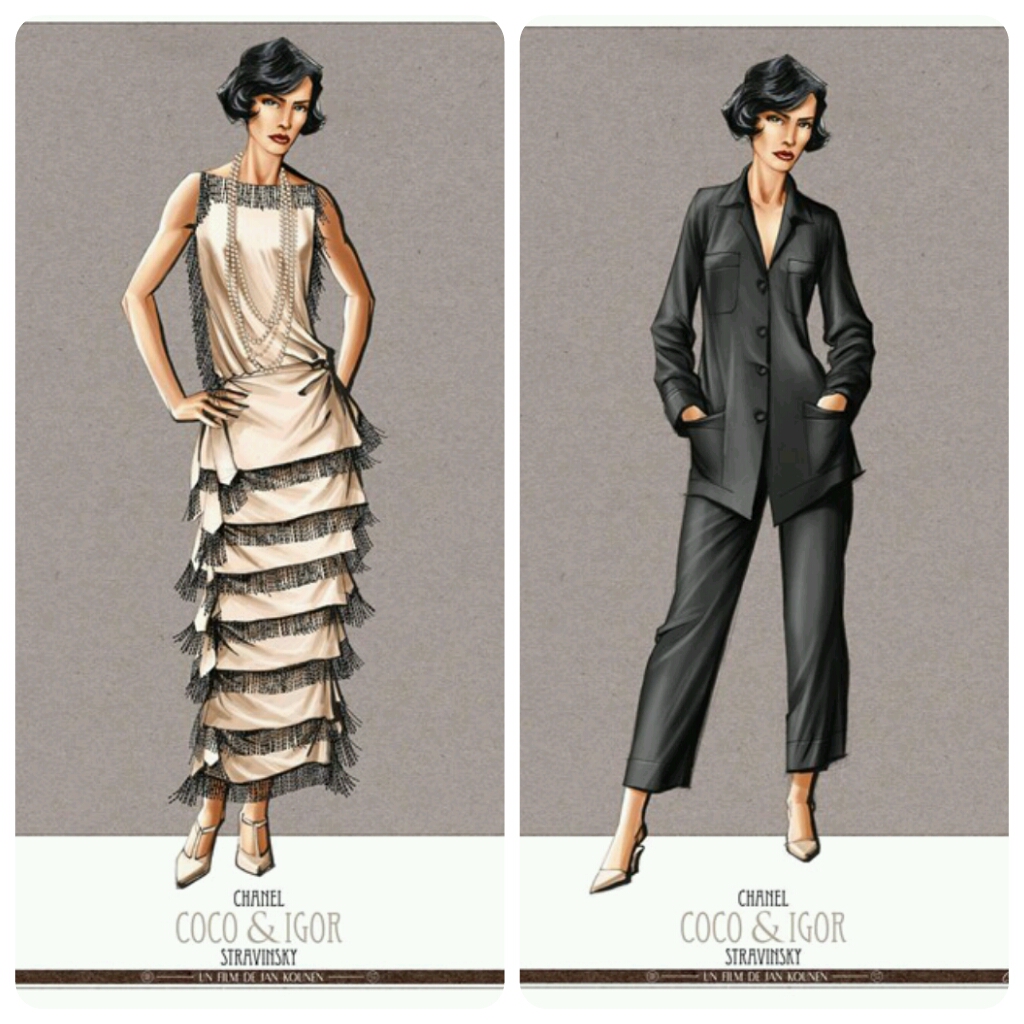 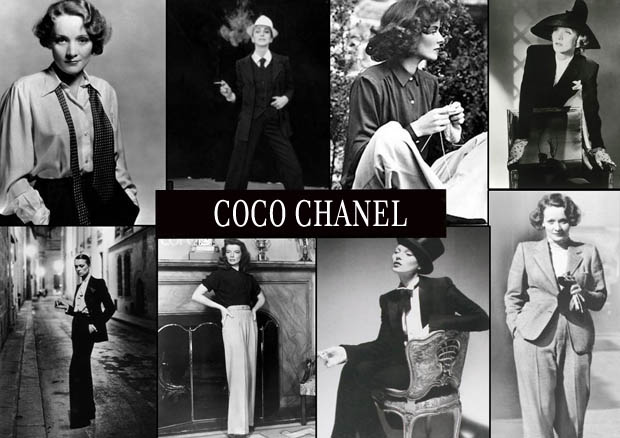 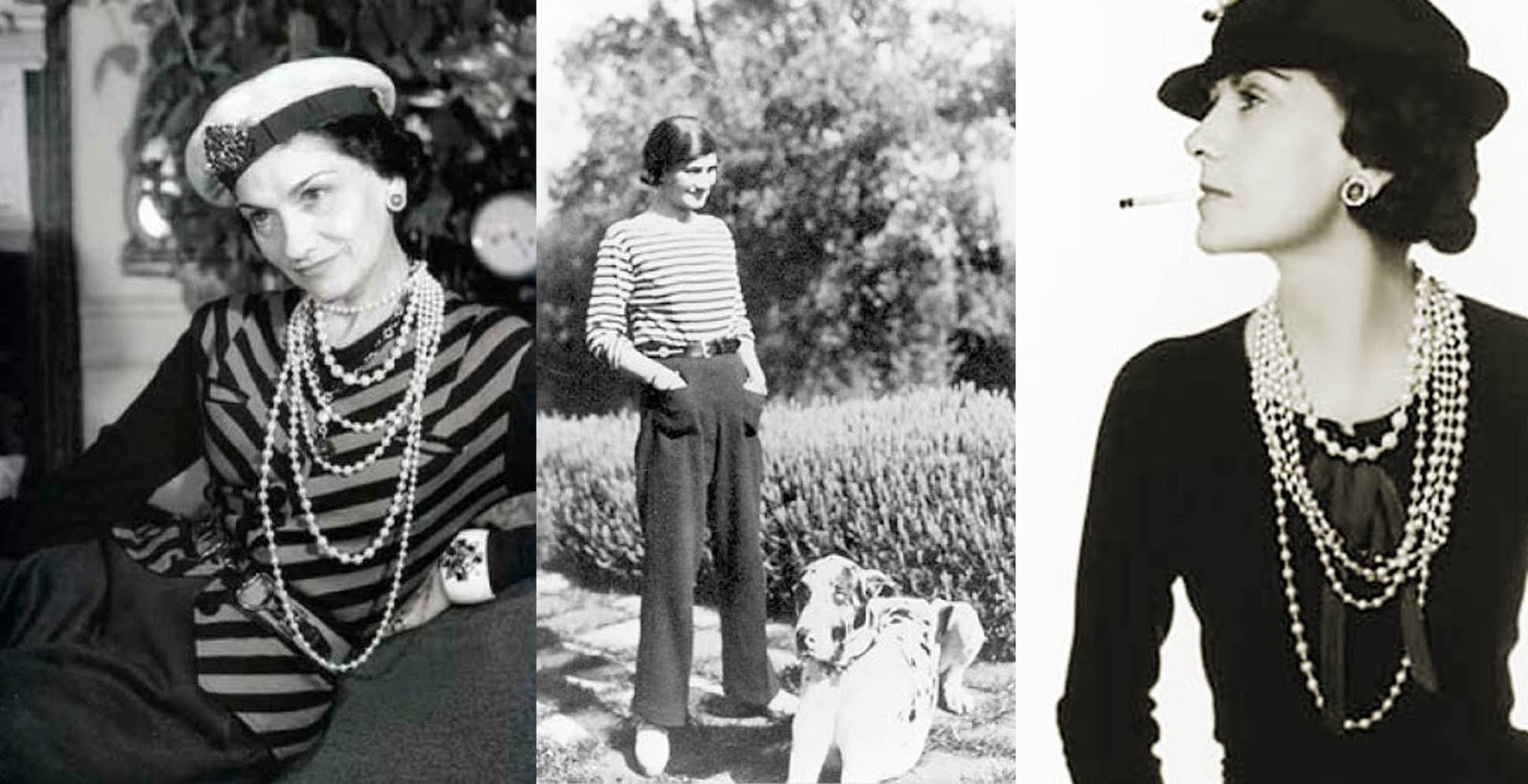 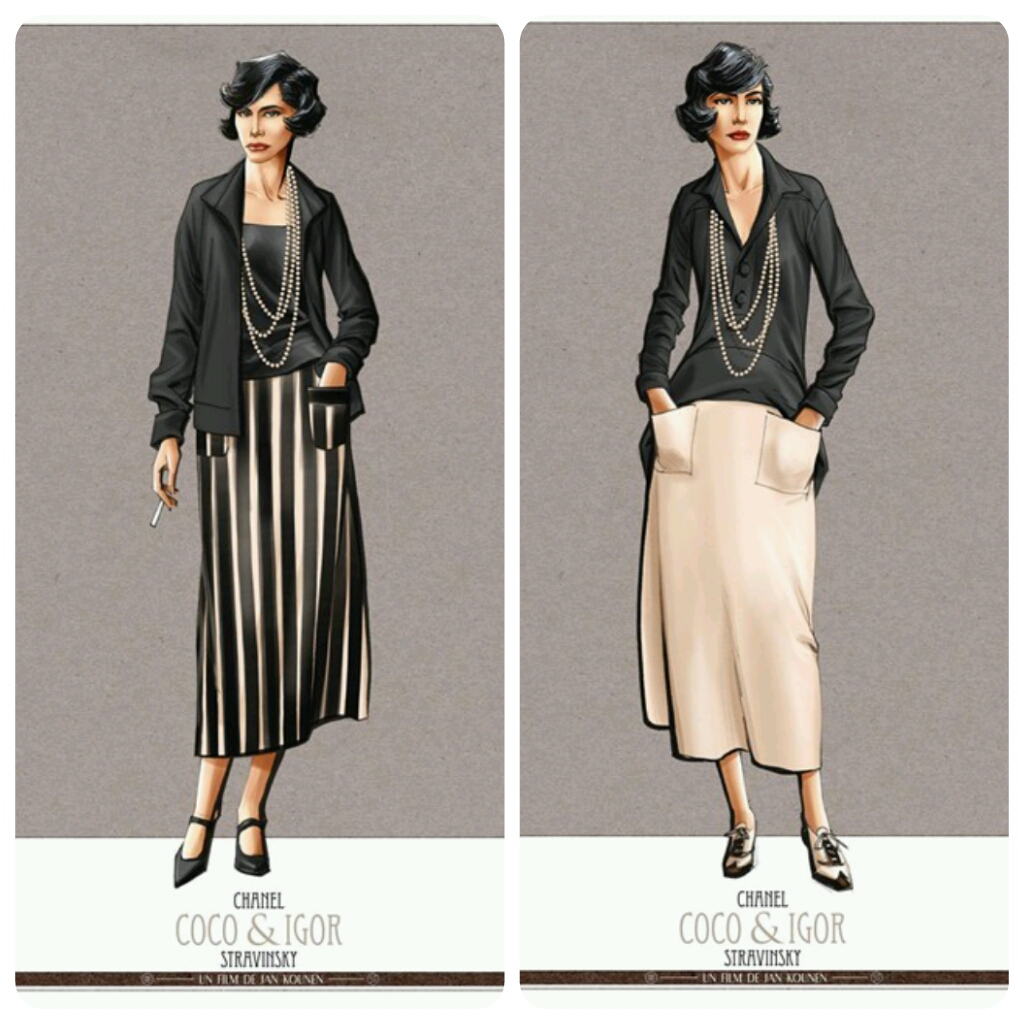 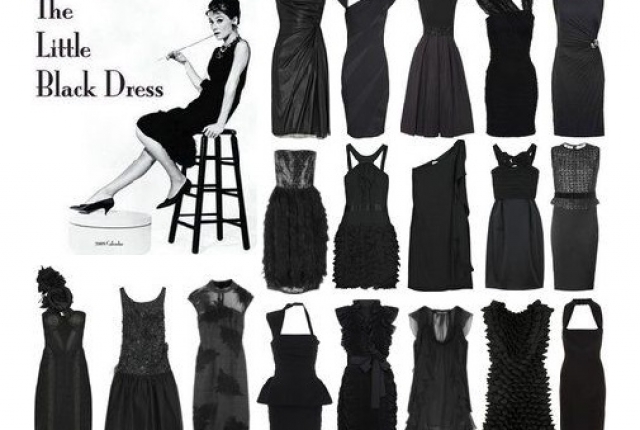 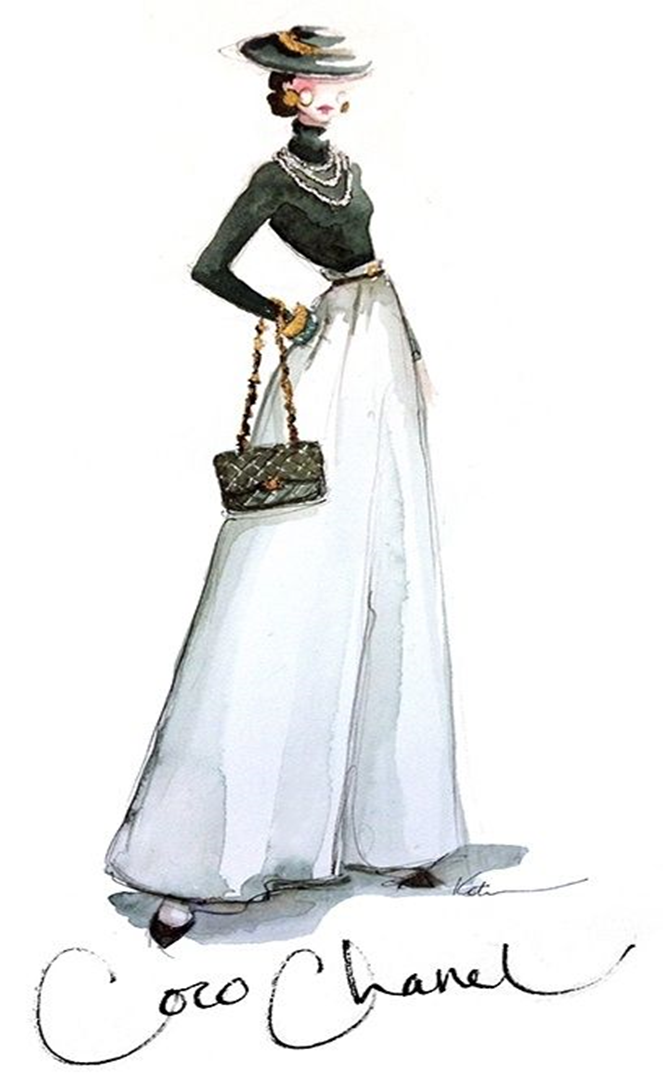